New Advocate Orientation
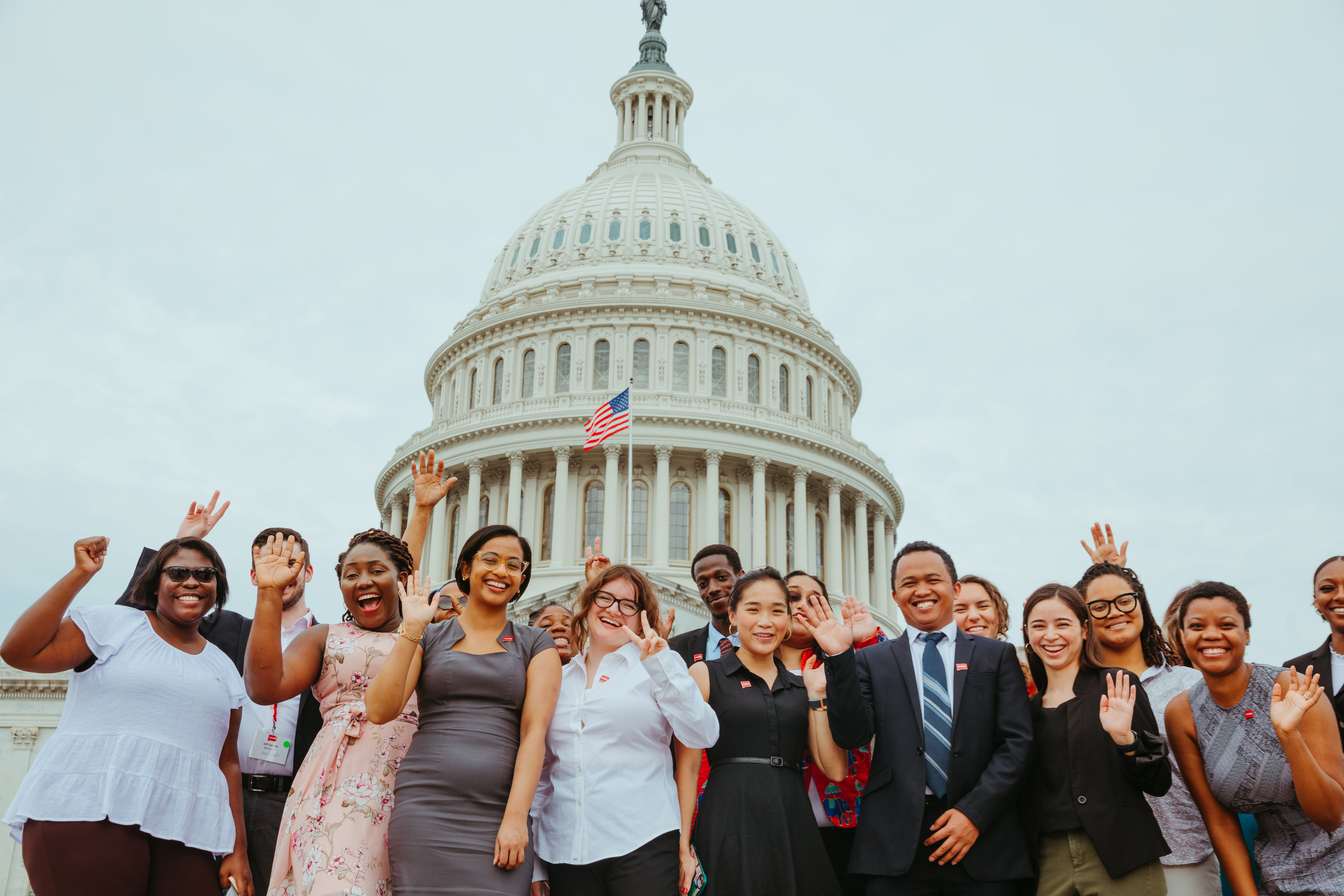 Welcome!
Use the chat to introduce yourself
Name
Pronoun
ONE WORD that describes why you're joining today
2
Our Goals
EMPOWERED
EQUIPPED
CONNECTED
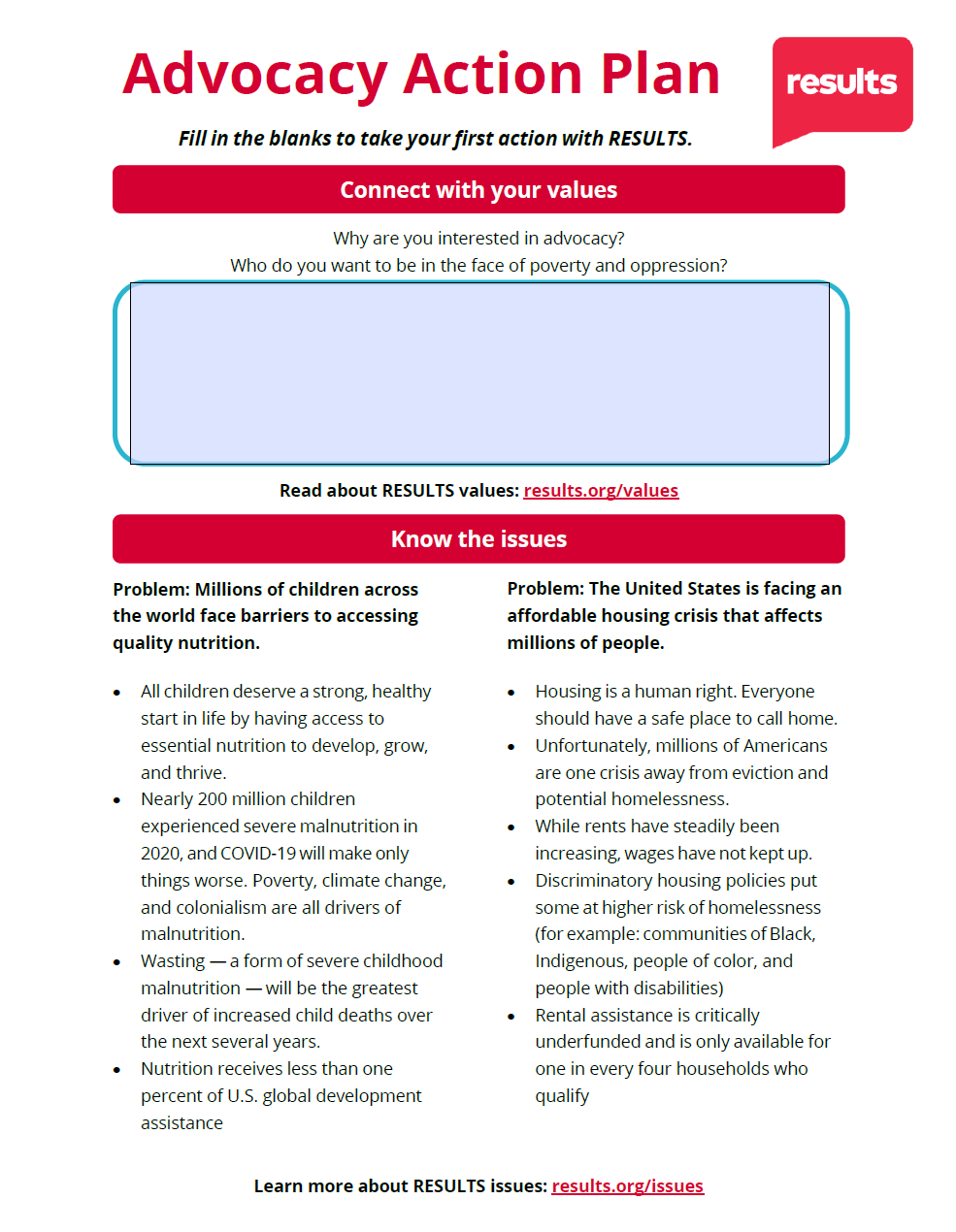 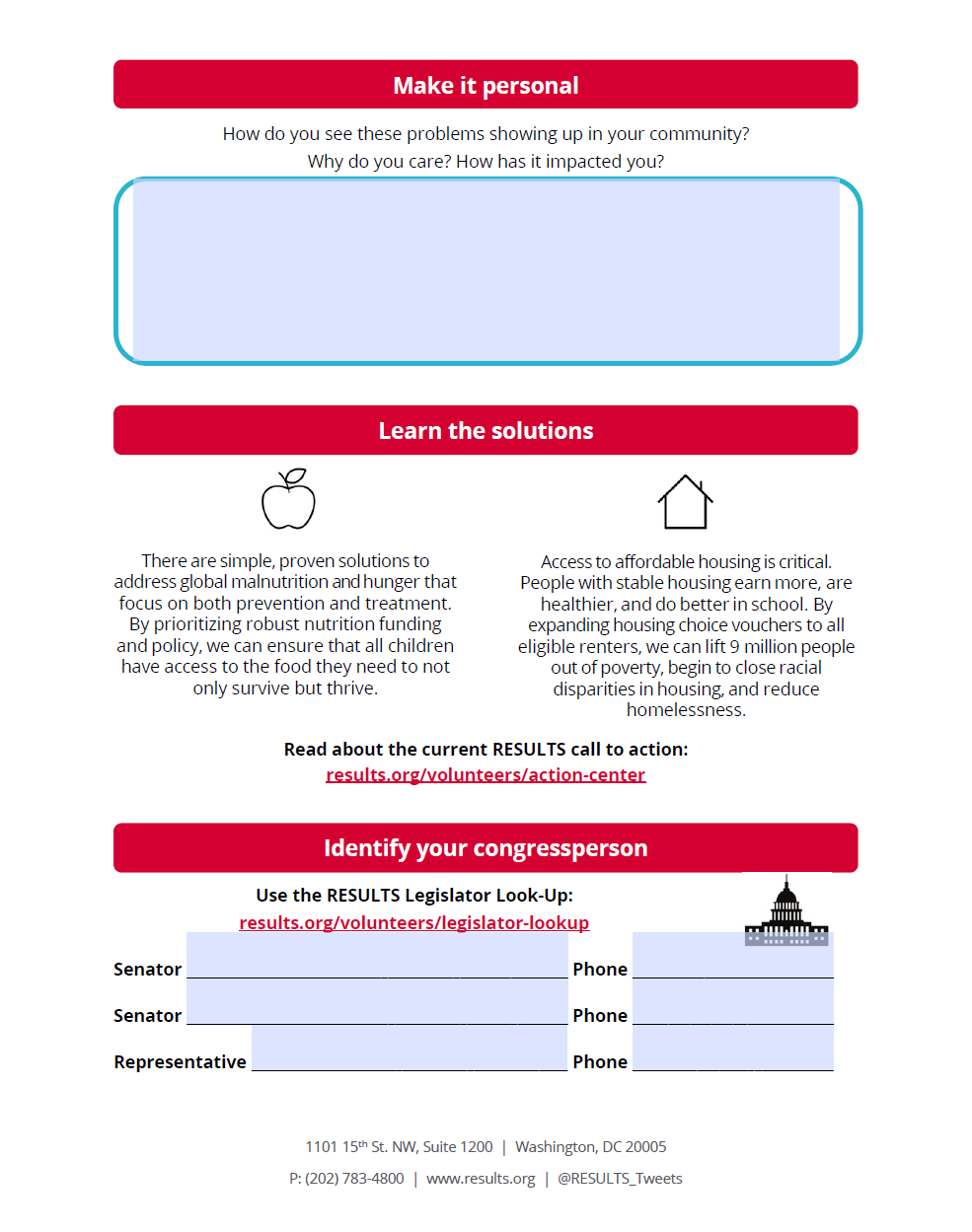 Poll
Keep in mind…
Stay on mute
Private chat us if you have tech issues 
Live transcript available
Zoom tip
Want to rename yourself? Right click on your Zoom square and select “rename”
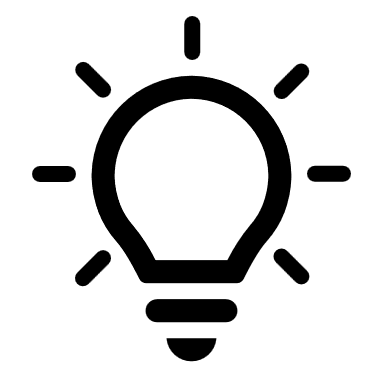 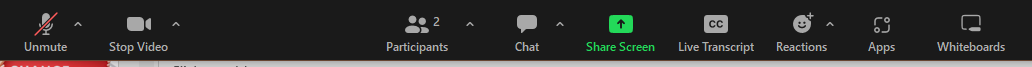 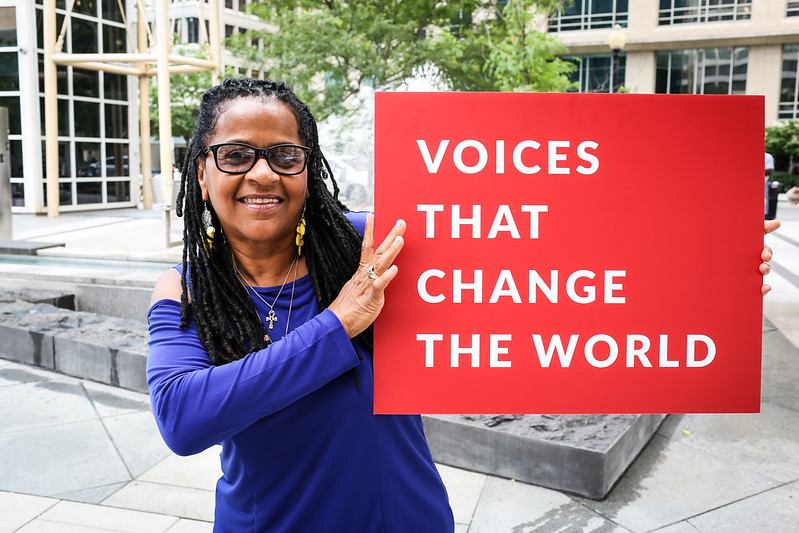 RESULTS is a movement of passionate, committed, everyday people. Together, we use our voices to influence political decisions that will bring an end to poverty.
RESULTS Values
We pledge to create space for all voices, including those of us who are currently experiencing poverty. We will address oppressive behavior in our interactions, families, communities, work, and world. 

With unearned privilege comes the responsibility to act so the burden to educate and change doesn’t fall solely on those experiencing oppression. When we miss the mark on our values, we will acknowledge our mistake, seek forgiveness, learn, and work together as a community to pursue equity.

Find resources and more at results.org/values
RESULTS Worldwide Movement
results.org/where-we-are/
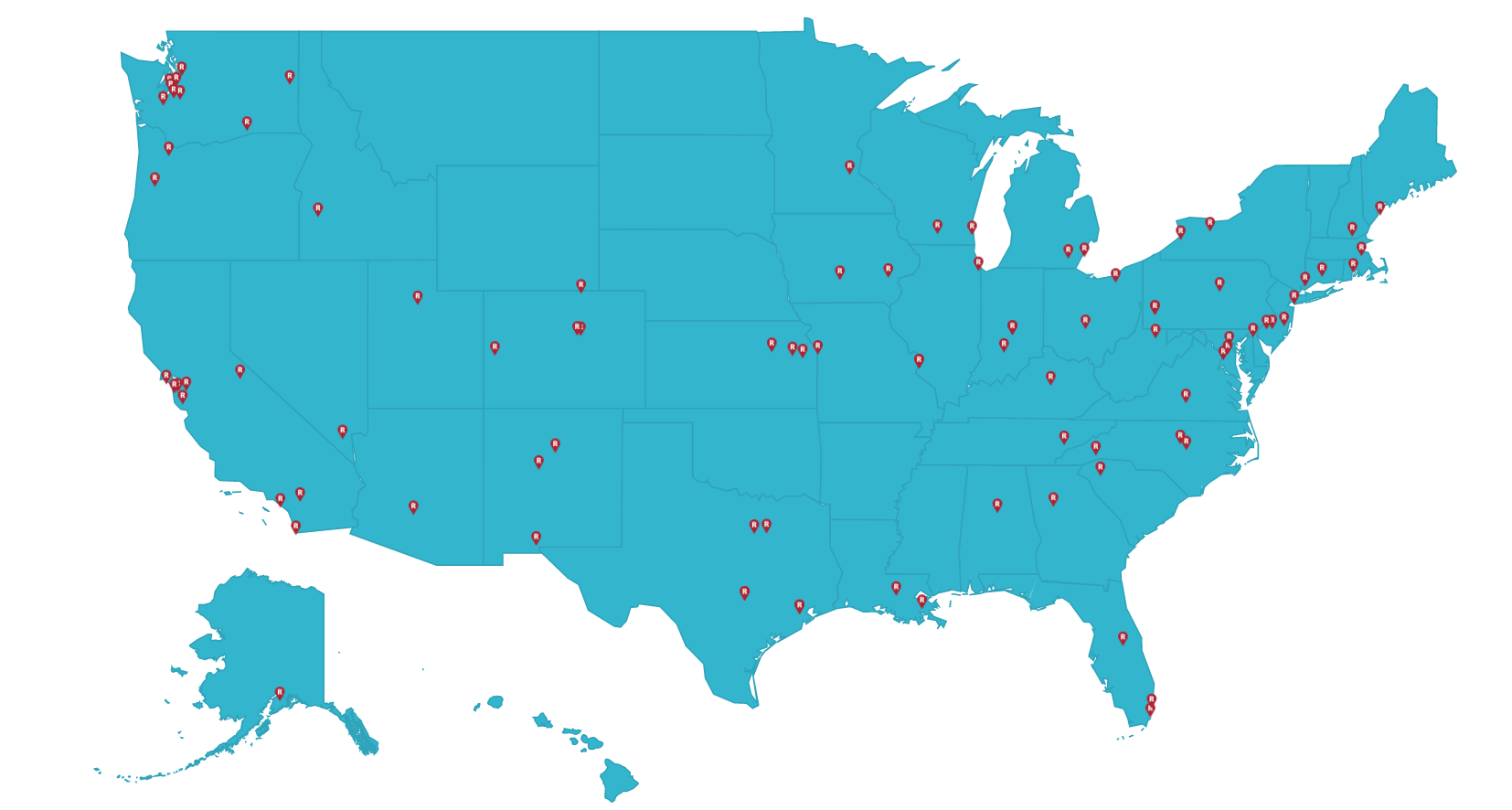 9
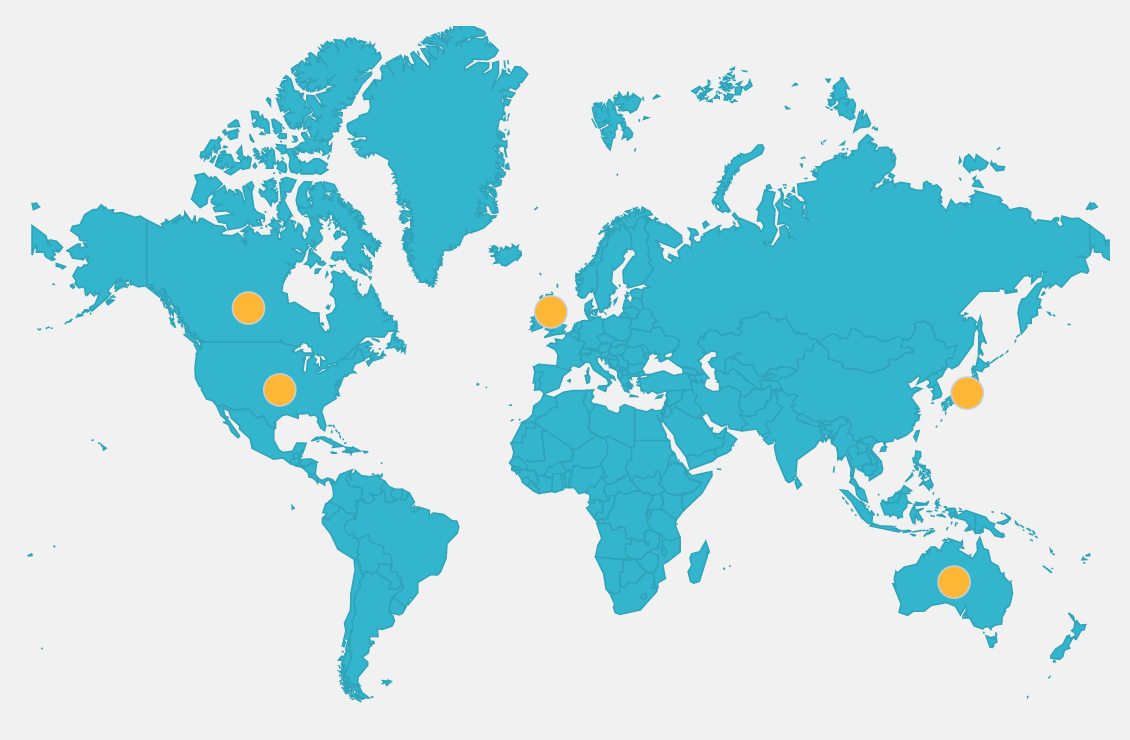 RESULTS Worldwide Movement (cont’d)
results.org/where-we-are/
RESULTS International
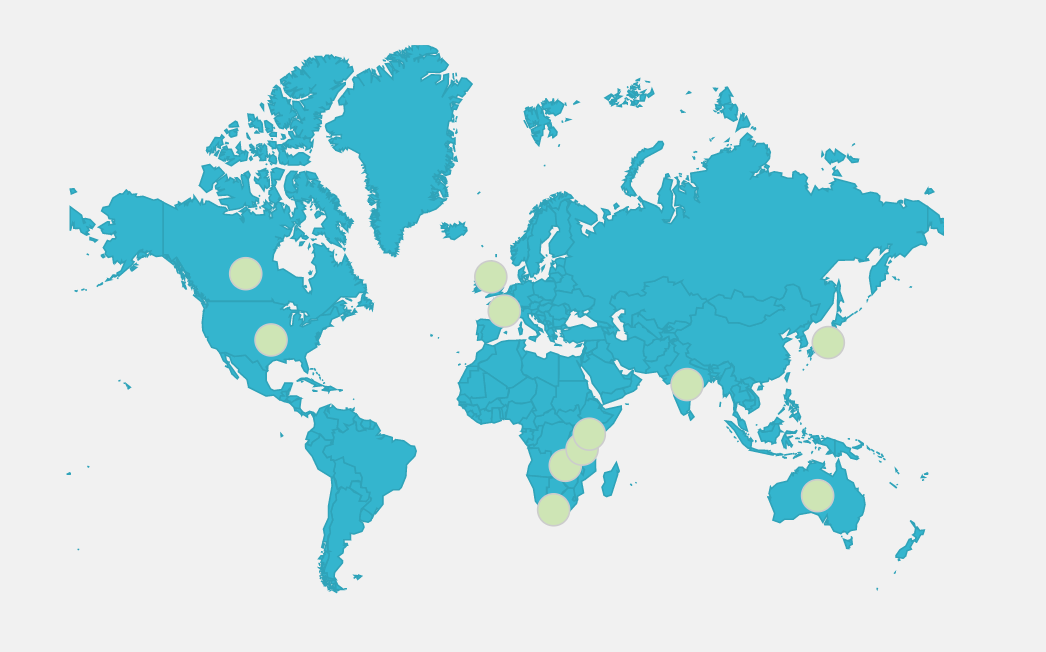 ACTION Partners
10
What’s your “why”?
Write your answers in the Advocacy Action Plan!
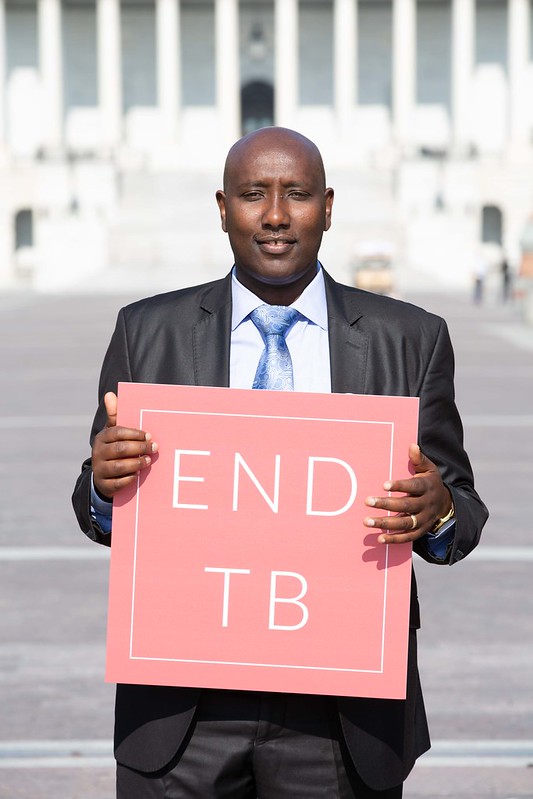 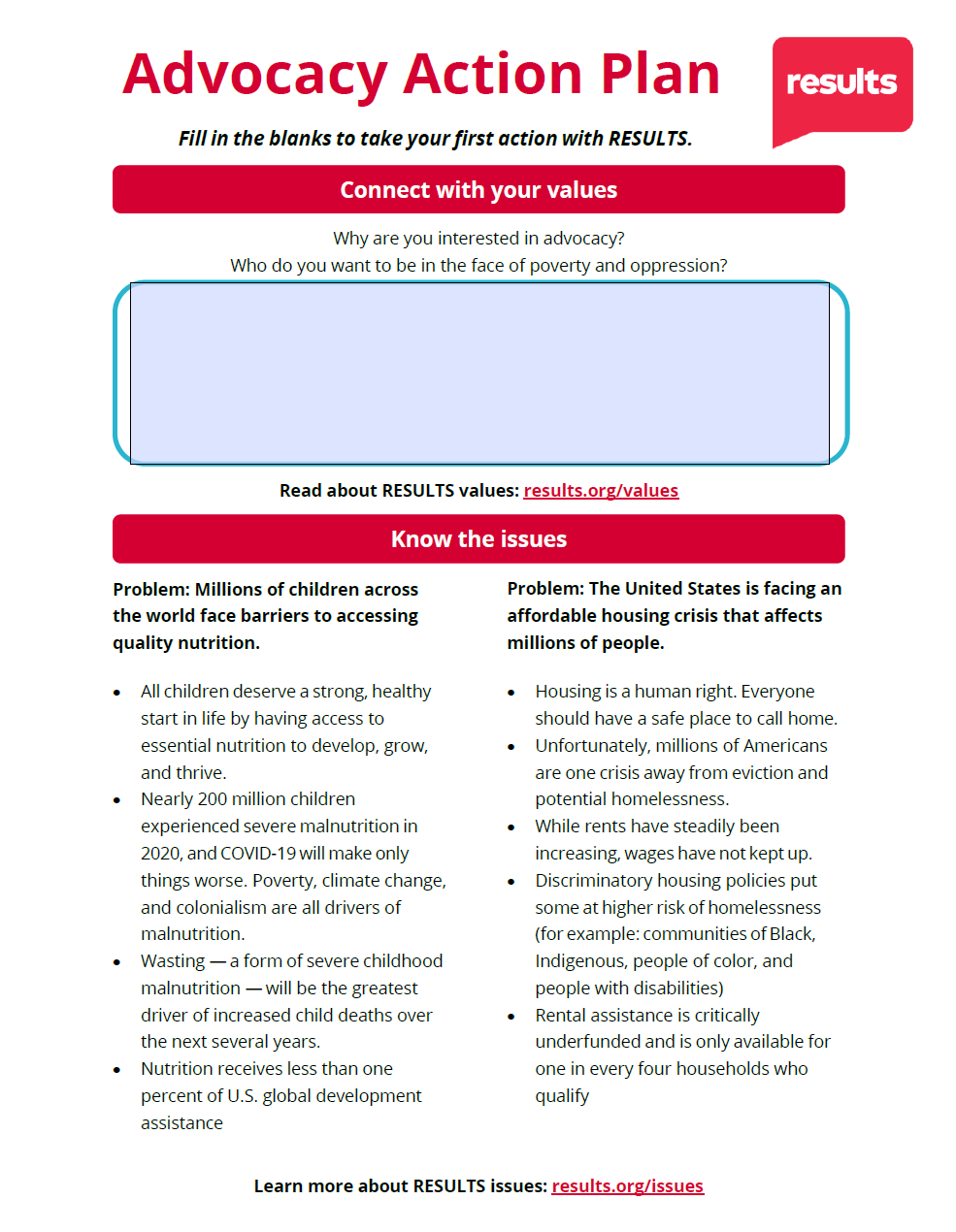 11
Advocacy Strategy
RESULTS Model
Informed, connected communities
+ Engaged in action with Congress 
= Policy change
Why Congress?
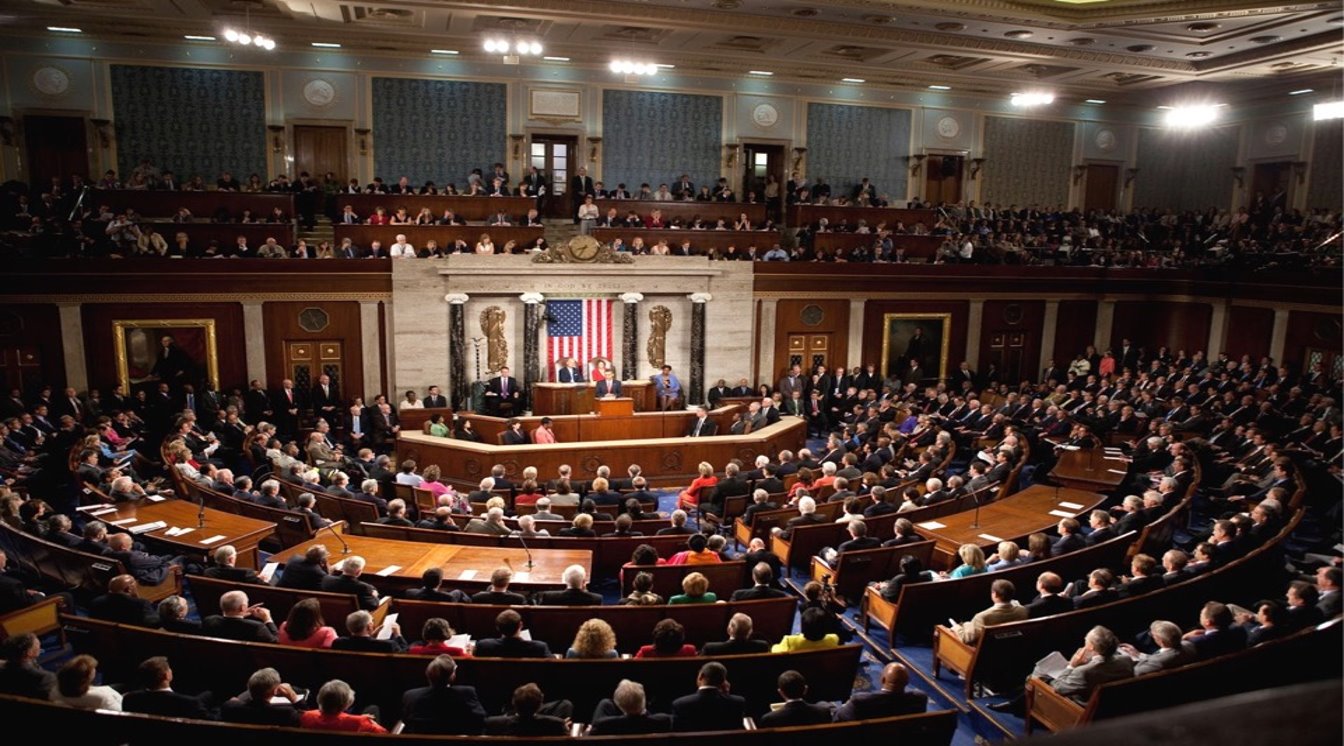 The government makes decisions about EVERYTHING
Taxes     Investments      Voting      Services
Yet, many people don’t know who represents them in Congress. Many will never contact their member of Congress or hold them accountable to their decisions.
Influence
Trust
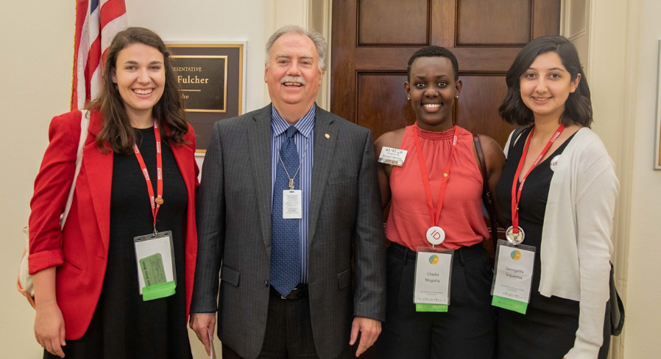 Relationships
RESULTS Advocacy Successes
Passed the Global Malnutrition Prevention and Treatment Act – Oct 2022
U.S. pledge to reach 45 million people with quality TB treatment and testing – Sep 2023
Passed Child Tax Credit expansion in the House - Feb 2024

Learn more at: results.org/our-impact
16
Volunteering
Join a RESULTS chapter and get into action fighting poverty
Meet regularly via Zoom
In-person opportunities
Learn about poverty issues
Take action together
Lobbying
Media writing
Community organizing
Advocate
Volunteer Roles
Congressional Point Person
Group Leaders
Regional Coordinators
19
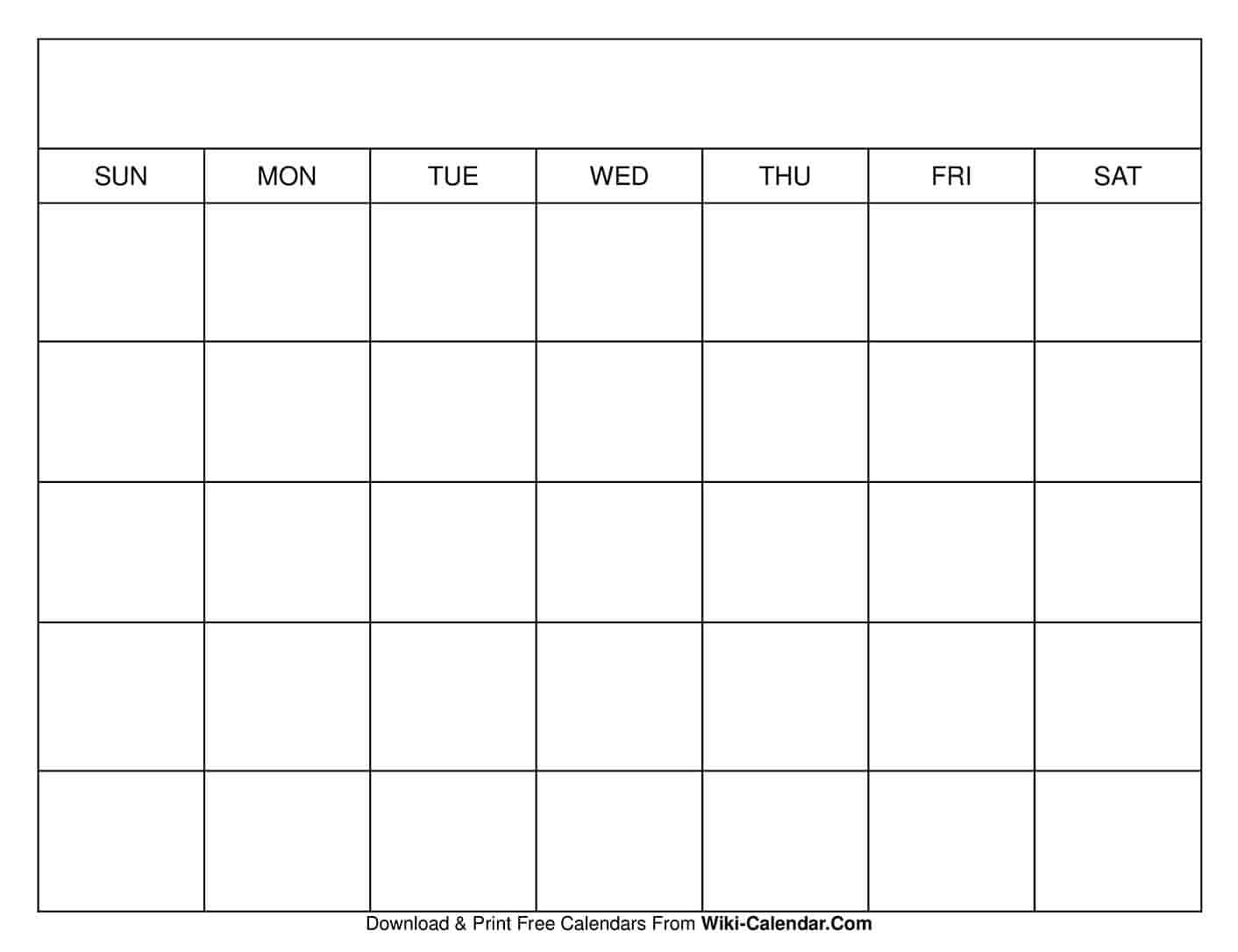 Month-at-a-glance
National Webinar
Volunteering is a combination of group work and individual actions

5 to 6 hours per month
Read about issues
Lobby Prep Call
Attend lobby meeting
Practice
Group meeting
Outreach & Partnership Coordinators (OPCs)
Be active in your community and represent RESULTS 
Partner with organizations that share a vision for ending poverty 
Show up at election-year events and connect with others in the audience who care about ending poverty
Facilitate new partners to take action with RESULTS

Contact Errolyn Gray for more details egray@results.org
21
Lived Experience Lunchtime Chat
12-12:45 p.m. ET 
Third Friday of the month

Sign-up to get more info

Questions? 
Contact Asia Olieman at athompson@results.org
Monthly RESULTS Webinars
National Webinar
Skills training, speakers, action

First Saturday of the month
1 p.m. ET, 12 p.m. CT, 10 a.m. PT

results.org/volunteers/national-webinars
All webinars are advertised on the RESULTS calendar: results.org/events
You must register via Zoom to attend RESULTS webinars. ​
Webinars are recorded and slides are available for download. ​
23
The Issues
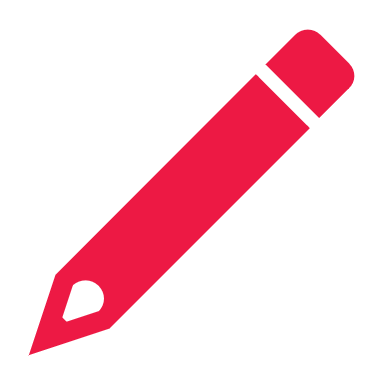 Education
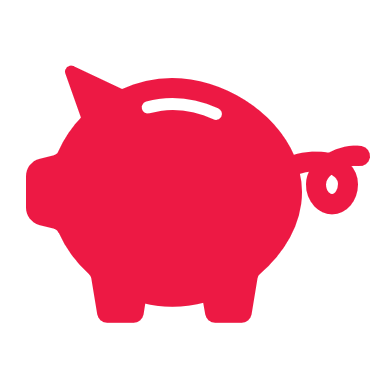 Economic Opportunity 
& Security
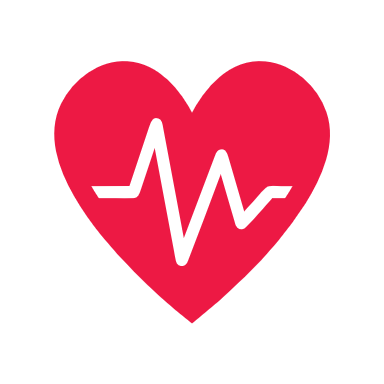 Health & Nutrition
Use your Action Plans
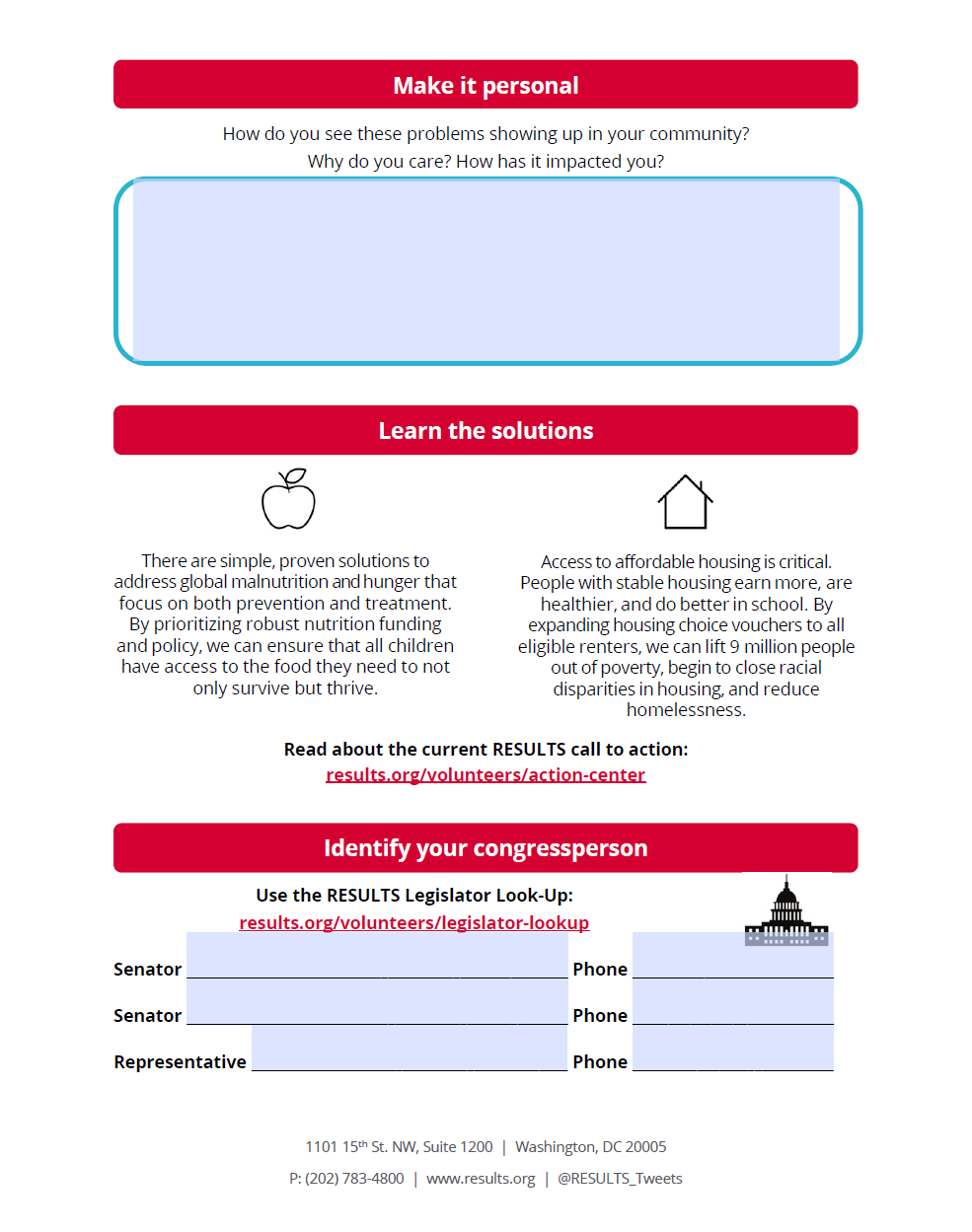 U.S. Poverty
Our goal: Promote economic justice through the tax code
Child Tax Credit (CTC)
The Child Tax Credit works.
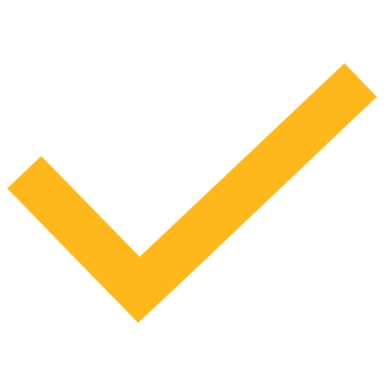 How families used the CTC
Percent of households with incomes below $35,000 who spent their payments on:
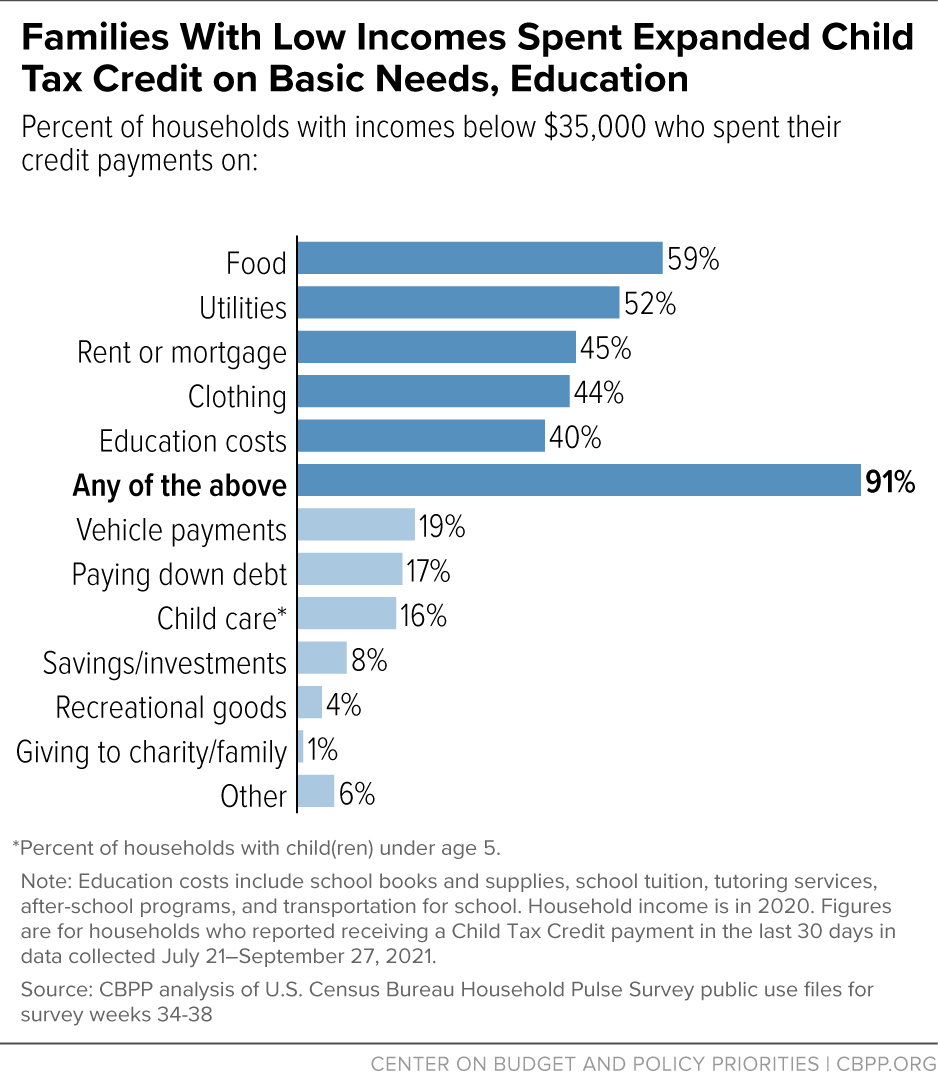 Source: Center on Budget and Policy Priorities (CBPP) analysis of U.S. Census Bureau’s Household Pulse Survey collected between July and September 2021
31
In 2021, the Child Tax Credit kept more than 4 million children out of poverty every months
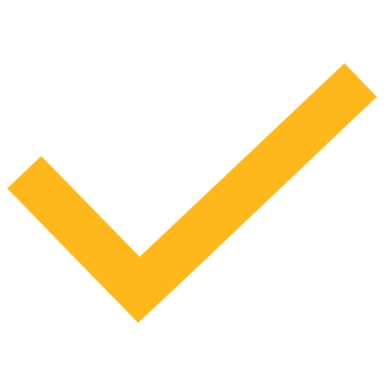 Percentage in poverty by age: 2009-2022
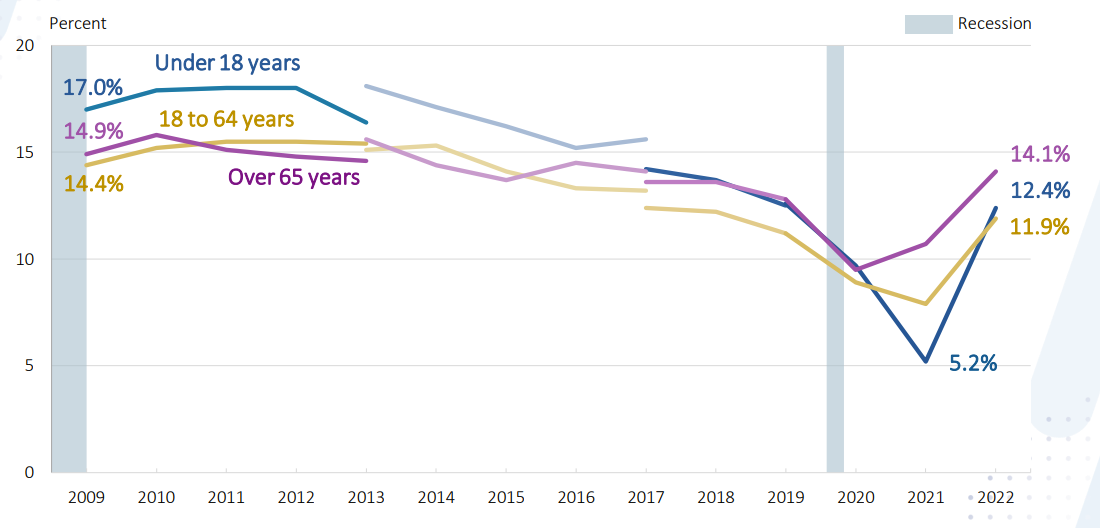 significant 2022 increase
2021 historic lows because of CTC and pandemic relief
33
Source: United Census Bureau data
Our call to action: 
Make expansions to the CTC permanent
Global Poverty
Our goal: 
Promote equity in international 
anti-poverty programs
Ending the tuberculosis (TB) pandemic
Tuberculosis is preventable, treatable, and curable.
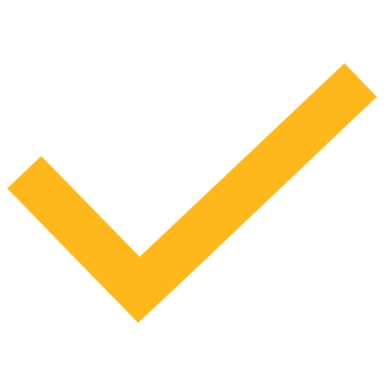 Without treatment, tuberculosis is often fatal.
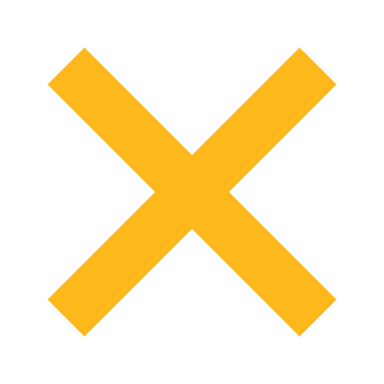 Tuberculosis is largely stigmatized as a disease of poverty.
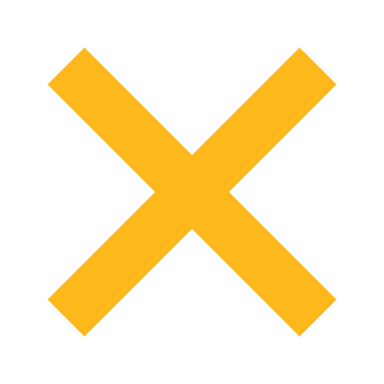 Tuberculosis infects over 10 million people each year.
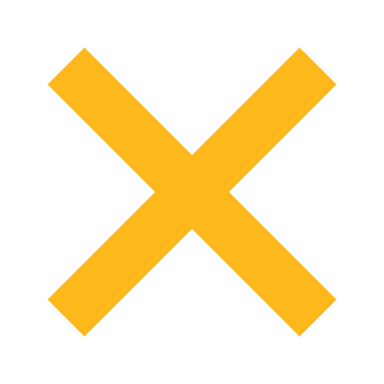 Tuberculosis kills over 4,000 people every day.
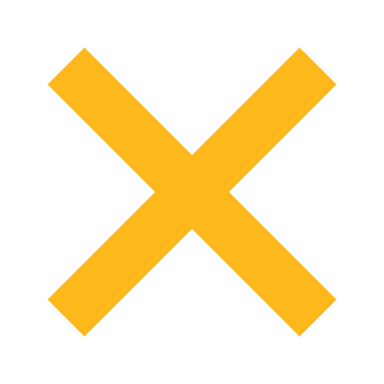 Over 95% of infections and deaths are in low-income countries.
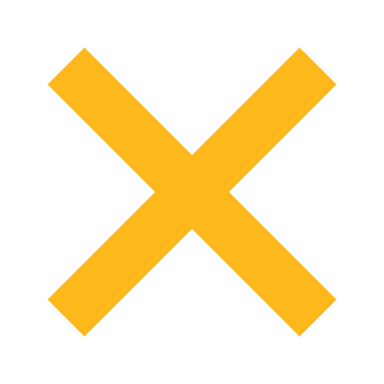 Our call to action: 
Increase funding for Tuberculosis programs
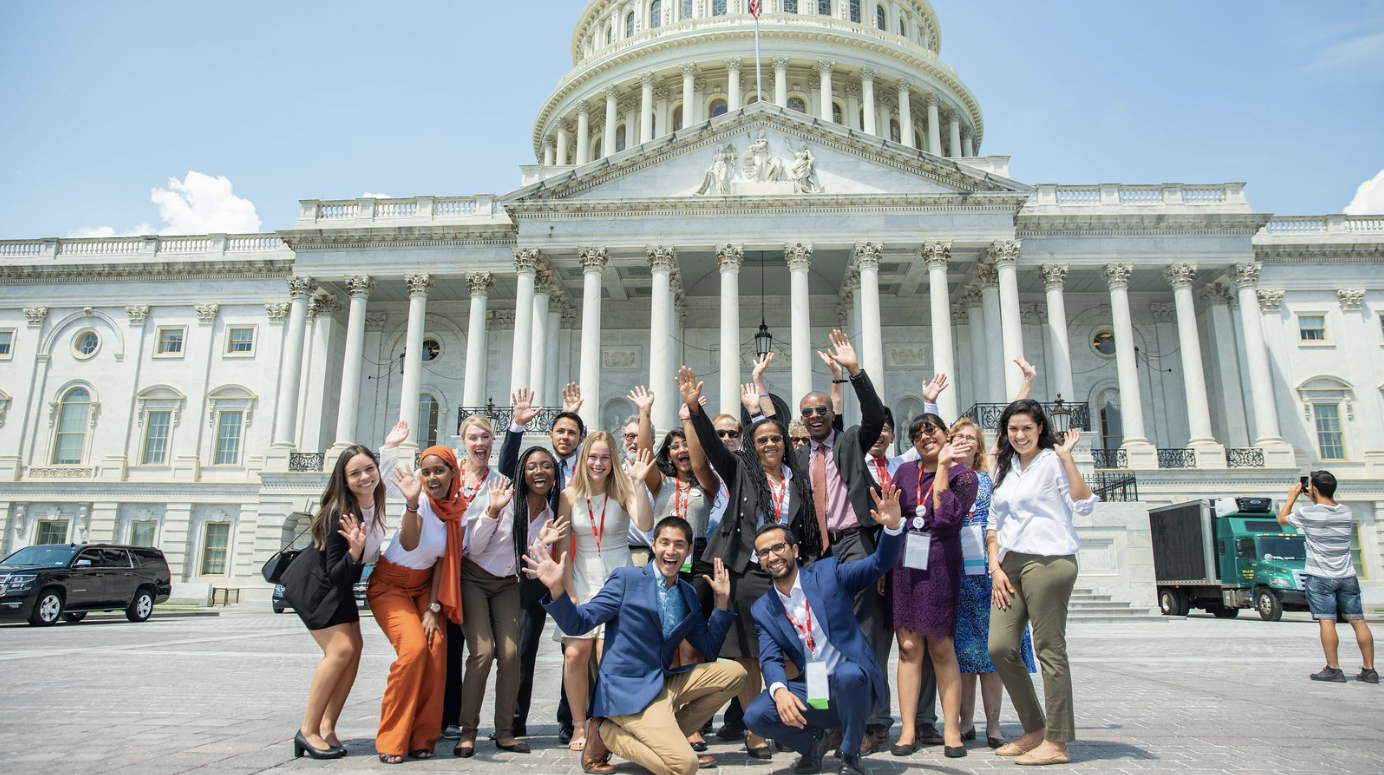 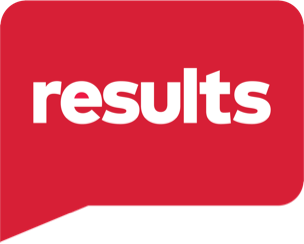 Why do you care about child poverty or ending tuberculosis?

How have these issues impacted you or your community?
Advocacy Skill
Do you know your members of Congress?
www.results.org/legislator-lookup
follow along!
46
Join the movement
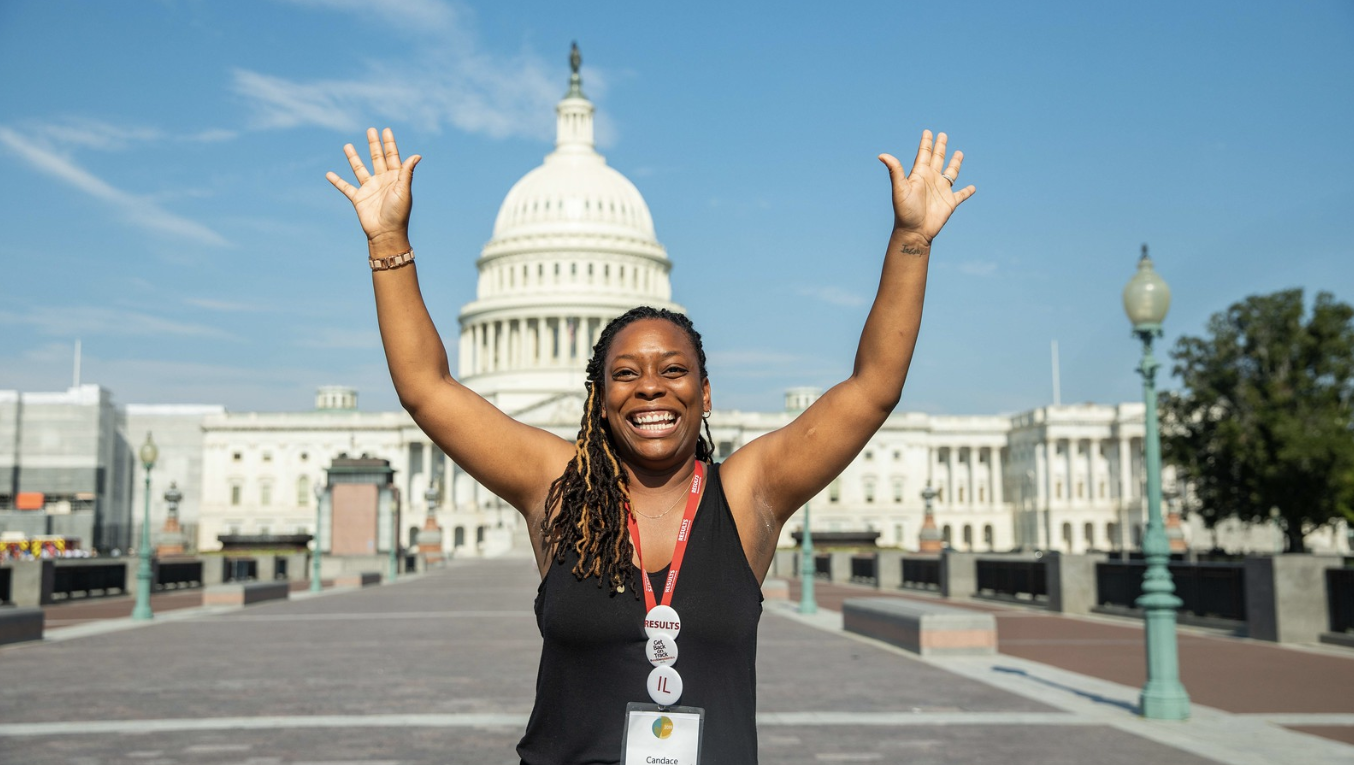 Be an advocate
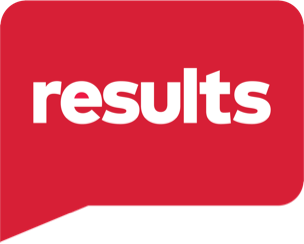 How to get involved
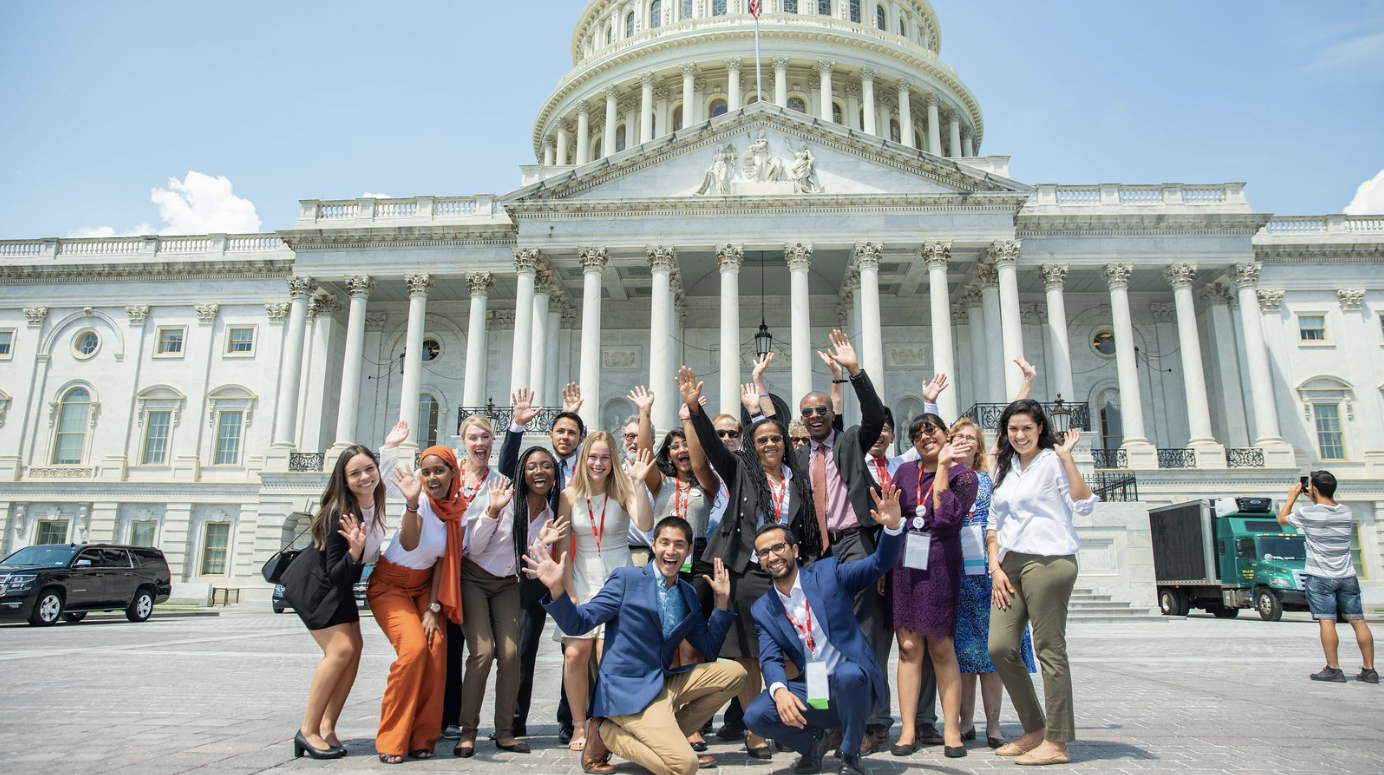 Nothing can stop the power of a committed and determined people to make a difference in our society.
-Rep. John Lewis
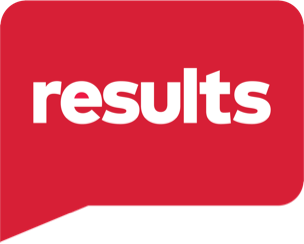